Faculty Senate Meeting
September 22, 2022
Meeting procedure
The same rules apply over virtual meetings as over in-person meetings
Only Senators may debate motions
Only Senators can vote
If you are not a Senator, or a proxy, you cannot vote or debate 
Do not speak over someone, or out of order
Raise your hand within the Zoom app
The President may call on you and then you will have the floor
Unless you have been recognized (been told you have the floor), you may not speak
Meeting Minutes
We will be using Robert's Rules to guide our recording of minutes. 
Robert's Rules of Order say that meeting minutes are simply a summary of what happened at the meeting. 
They are not a play by play of everything that happened or what members said. 
If needed, Faculty Senators may request access to the audio recording of the meeting. Please email facsenate@mst.edu with justification.
Agenda
Call to Order and Roll Call
		D. Westenberg, Secretary
Agenda
Approval of Minutes
June 9, 2022
Agenda
III.	President’s Report
	K. Sheppard
Resolution, Dr. Kelly Homan
Whereas Professor Kelly Homan has served the Faculty Senate of the Missouri University of Science and Technology as Secretary (2019-2020), President-Elect (2020-2021) and President (2021-2022); and
Whereas, Professor Kelly Homan, as an Officer of the Faculty Senate, has demonstrated focused, consistent, collegial, balanced and intelligent hard work in support of faculty rights and interests; and 
Whereas, Professor Kelly Homan made it his mission to listen to faculty and staff about the changing campus climate, and to collect their thoughts on the climate so to make it better for everyone; and
Resolution, Dr. Kelly Homan
Whereas, Professor Kelly Homan worked to change student evaluations of teaching to make them more fair and equitable for all faculty; and
Whereas, Professor Kelly Homan continues to shepherd the changes to Faculty By-Laws through the final legal and parliamentary stages; 
Therefore, be it resolved that the Faculty Senate of the Missouri University of Science and Technology does hereby sincerely thank Professor Homan for every job well done and wish him continued success in his future endeavors.
IFC, August 15-16 2022 Columbia, MO
Missouri Online 
Trying to decouple from Missouri Online and making it more campus-based
Dr. Beth Concepción at S&T
Staff PTO plan
DCC and Faculty Senate Officers sent letters against the changes
Passed BoC on Sept 7th 
Proposed CRR: 430.020 Export Control and Sanctions Compliance
Proposed revision to CRR 310.035 NTT Faculty
Campus matters
New By-Laws passed by General Faculty vote in May
General counsel wanted non-substantive edits
Approved unanimously by by-laws revision committee
Provided to Chancellor
Gen Fac Meetings: First one on Oct 4.
Campus matters
New By laws passed by Gen Fac vote in May
General counsel wanted non-substantive edits
Approved unanimously by bylaws revision committee
Provided to Chancellor
Gen Fac Meetings: First one on Oct 4.
Officer rotation/duties
Student Voting and Attendance Policies
November 8
Climate Survey
NSF ADVANCE Grant
Agenda
IV.	Campus Reports
	A.	Staff Council
		M. Fowler
	(No Report)
Agenda
IV.	Campus Reports
	B.	Student Council
		W. Retzlaff
Agenda
IV.	Campus Reports
	C.	Council of Graduate Students
		G. Kairnar
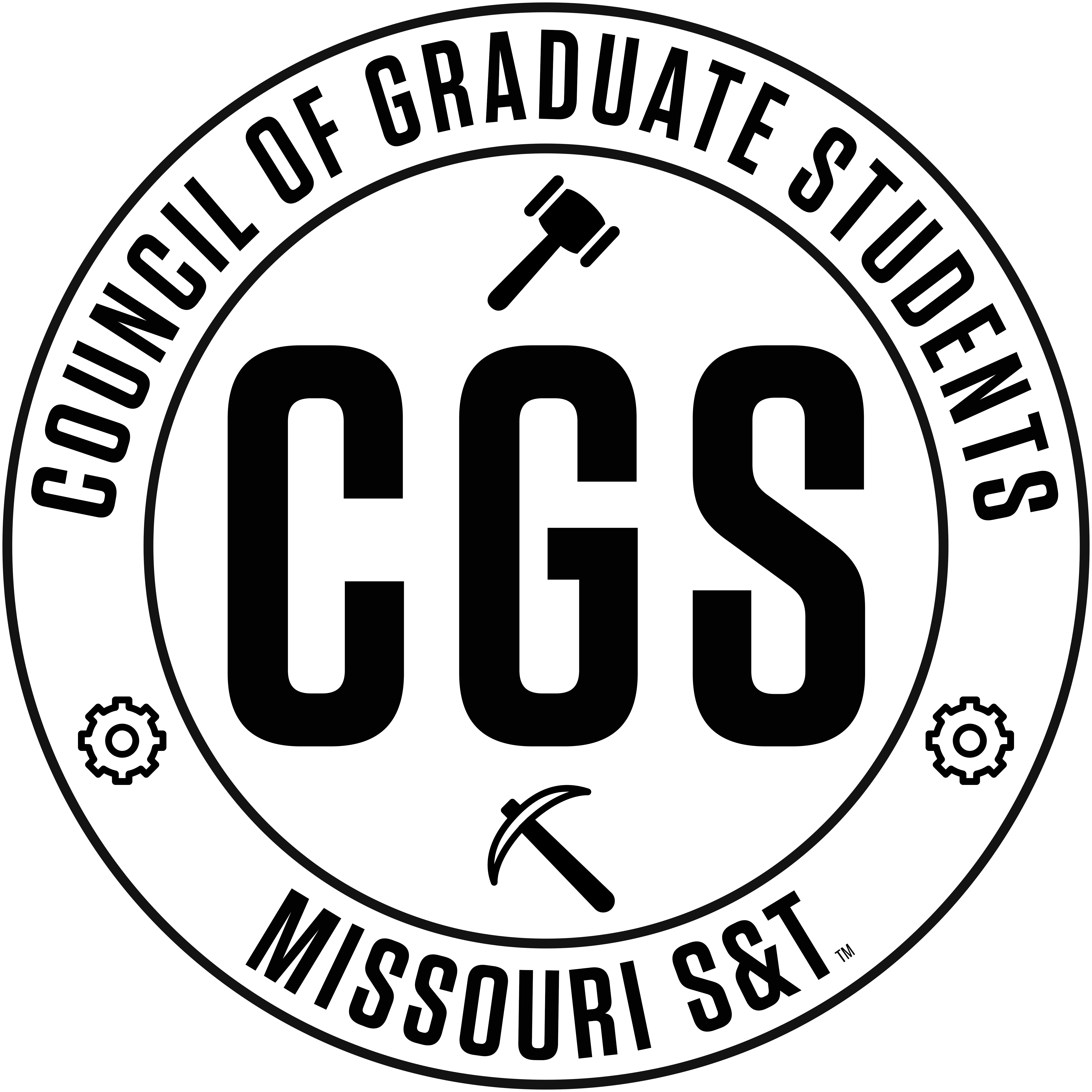 Council of Graduate Students: Elections
For vacant department representative positions
Conducted on Sep 15th 
Current Board : 23 members
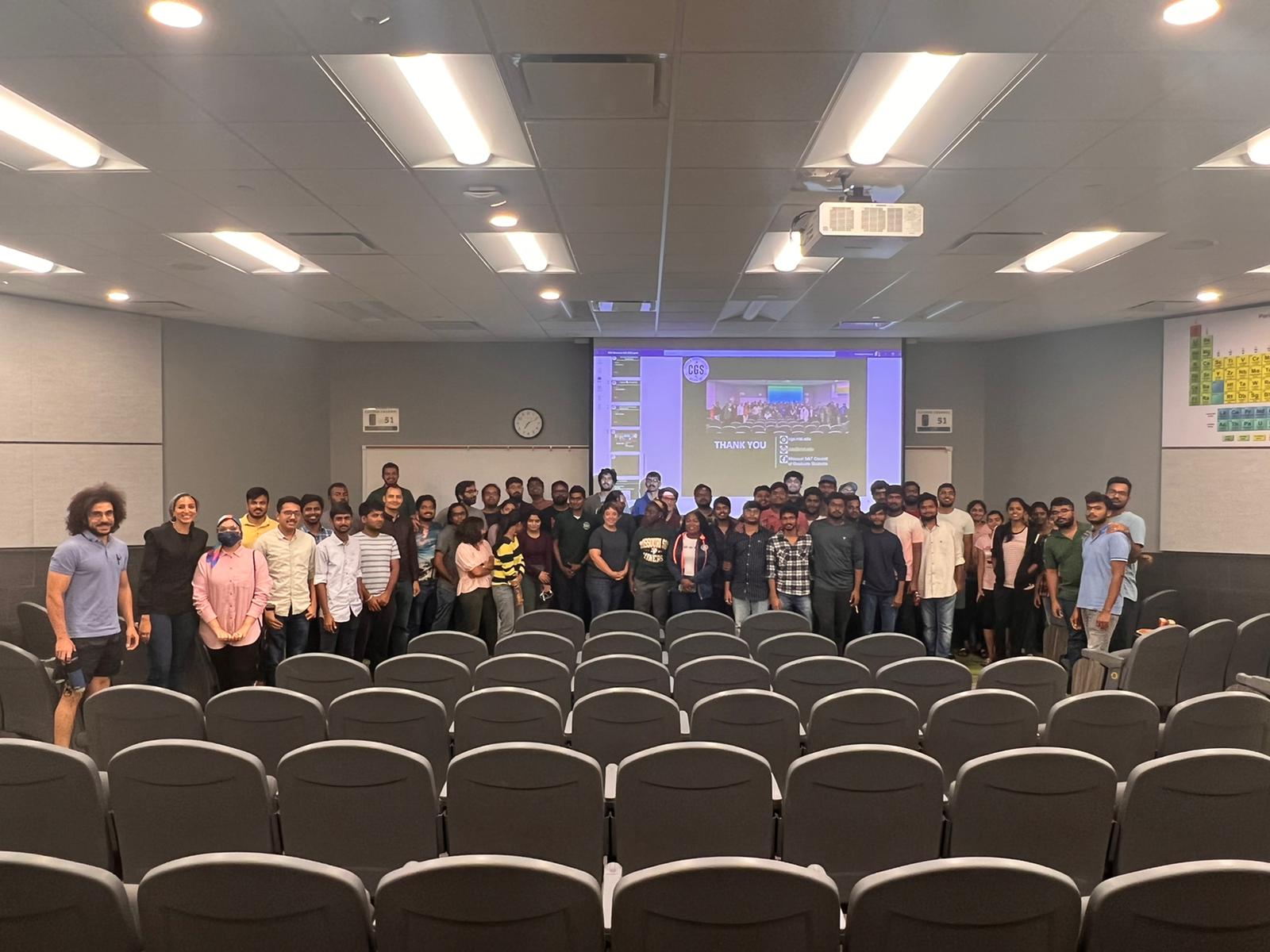 Still Open : GGPE, MAE, MSE, MS
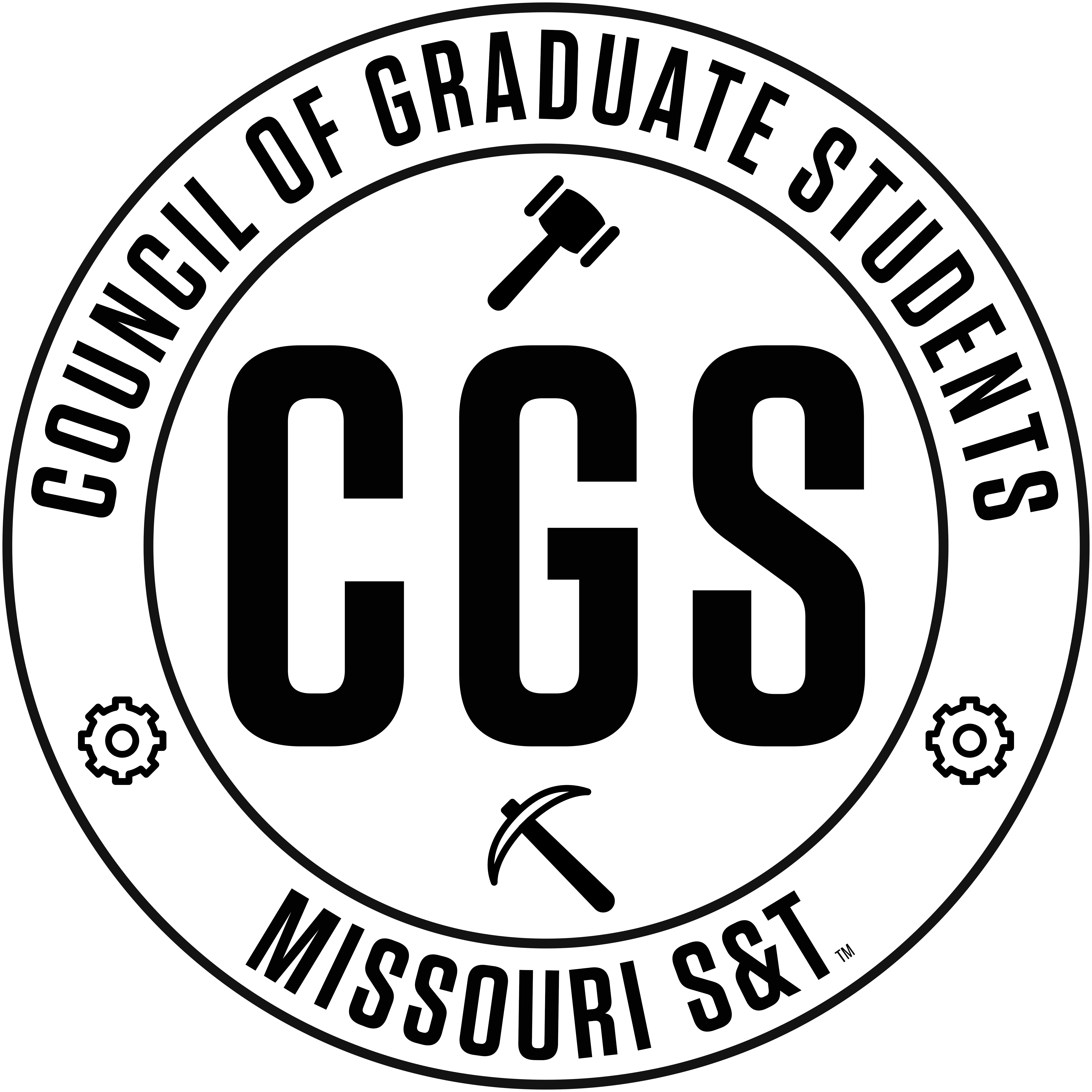 Council of Graduate Students: Poster Competition
Friendly competition to showcase research to graduate community
Rehearsal for 3MT or for conferences
Great response in the past two years (~40 )
When : November 1 – 4
Agenda
V.	Special Topic
	Campus Well-Being Initiatives
		J. Gargus
Engaging Faculty for Student Success
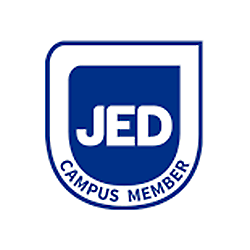 [Speaker Notes: Please do not change location of text boxes, size of text, color of text, shapes, etc]
Defining Student Success
Traditional Definition
Expanded Definition
Grades
High academic achievement
Retention
Graduation rates
Career outcomes
Well-being of campus community members
Inclusion in all aspects of university life
Safety of all
[Speaker Notes: NORTH STAR GOALS: Attain Carnegie R1 classification; Grow enrollment to 12,000 students: Achieve a top 100 ranking 
Pillars upon which student success is possible, much like maslow’s hierarchy]
Health and Well-Being Committee
Primary Purpose
Outcomes
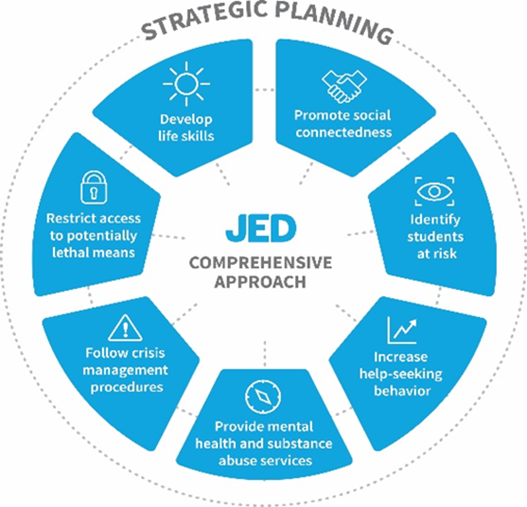 Strengthen mental health
Reduce student suicide
Reduce substance misuse
Improved well-being and belonging
Improved retention rates
Improved student success
[Speaker Notes: Strategic plan, marketing, assessment, training, policies/procedures, students, faculty engagement - this is in addition to existing services, such as counseling, health promotion , prevention, intervention (SSCS, UCARE)]
Role of Faculty in Student Well-Being
“We must not lose sight of faculty members’ primary responsibility to students: effective teaching that leads to meaningful learning. Faculty are experts in their disciplines and, for most, mental health is not their field. Although faculty cannot (and should not) be expected to replace the role of mental health professionals, they can take action as helpers, not clinicians, to support struggling students.”
Association for College and University Educators
[Speaker Notes: While instructors are not clinicians, student wellbeing impacts learning and it supports our goals as educators to design with it in mind]
Health and Well-Being Data
Mental Health Concerns
Stress of S&T Students
Main mental health concerns:
Major Depression: 56% 
Anxiety: 63%
Chronic Sleep Concerns: 26%
Main sources of stress:
School/Academics: 91%
Time Management: 51%
Future Plans: 44%
Mental Health Concerns: 37%
Lack of Friends/Loneliness: 22%
2022 MACHB,  n=351
[Speaker Notes: 2021 - Depression 29%; Anxiety 54%; Sleep 25%

2021 - School 94%; Financial 43%; Time 53%; Future 55%; MH 37%; Reduced time with friends 38%]
Health and Well-Being Data
Who Students Go To On Campus With Personal Concerns
Health and Well-Being Data
Top Reasons for Thoughts of Transferring
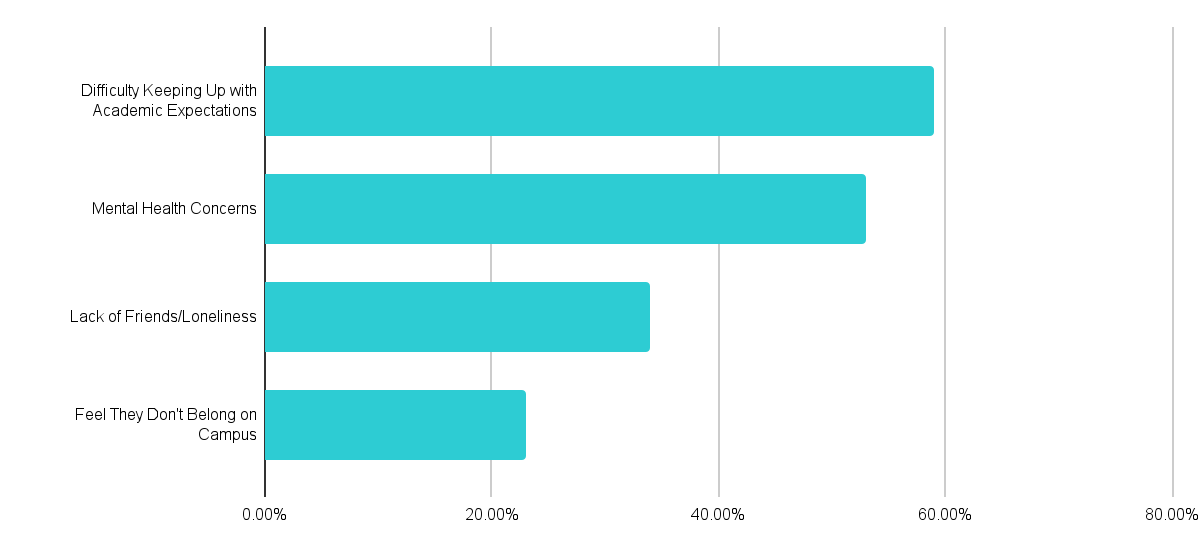 21% of S&T students have thought of transferring in the past year
2022 MACHB,  n=351
[Speaker Notes: 2019 American Council on Education study found that students with poor mental health are more likely to have lower GPAs, take longer to complete a degree, or drop out entirely
2016 Danish study found that men with poor mental health were five times more likely to drop out
2012 National Alliance of Mental Illness found that roughly 64% of college students with mental health issues drop out
2009 Healthy Minds Network found that among students who had dropped out with less than a 3.0 GPA, 25% screened positive for at least one mental illness, such as depression or generalized anxiety disorder]
Health and Well-Being Data
Key Findings: Faculty’s Role in Student Mental Health
73% have had one-on-one conversations with students in the past 12 months regarding student mental health and wellness. (80% national) 
45% of faculty reported that they have a good idea of how to recognize that a student is in emotional or mental distress. (51% national) 
66% would welcome additional professional development on the topic of student mental health. (73% national)
[Speaker Notes: 2021 survey of faculty n=106]
Health and Well-Being Data
Key Findings: Faculty’s Role in Student Mental Health
43% believe it should be mandatory that all faculty receive basic training in how to respond to students experiencing mental or emotional distress. (61% national) 
26% of faculty agree that supporting students in mental and emotional distress has taken a toll on their own mental health. (21% national) 
54% believe their institution should invest more in supporting faculty mental health and wellbeing. (50% national)
[Speaker Notes: 2021 survey of faculty n=106]
JED Phase One Accomplishments
Enhance Academic Partnerships
Identify and train faculty champions
Develop a mental well-being syllabus statement
Create the Health and Well-Being Canvas course 
Create and distribute faculty electronic newsletter
Infuse health and well-being activities in FE1100 and Kummer Vanguard Scholars programs

Provide Peer Support to Students At-Risk
Establish peer support groups, Grit and Resilience Workshop
[Speaker Notes: As a transitional phrase before reading the slide: So now we see the concerns that students are having, and that how we interact with them has an impact on their overall well-being. Now we will cover the work we are doing and the ways we would love for your and other faculty support]
JED Phase One Accomplishments
Improve Awareness and Utilization of Wellness Resources
Designate at FTE to oversee health and well-being communications

Provide Ongoing, Accessible Training for Students
Deliver STEP UP! for Mental Well-Being & resource training during opening week
Create Mental Well-Being Ambassador positions, provide training
JED Phase Two Opportunities
Restructure JED Committee and invite new members 
Build faculty website for supporting well-being in the classroom
Explore training tools to enhance faculty interactions with students
Develop Faculty Excellence in Well-Being Award
Distribute monthly email with resources and upcoming events
Partner with CAFE to offer tools and trainings to faculty
Promote health and wellness resources for employees
Expand use of S&T Connect and UCARE
Incorporate well-being metrics into success dashboards
Work closely with New Student Programs and train mentors
Infuse the Inclusive Excellence Framework with JED strategic plan
[Speaker Notes: Faculty, students, inclusion, assessment

Drs Glaser, Kimball, Reardon, Baker, Grubbs, Forciniti, Dave Westenberg, Drowne, Wes Lewis, Carol, SImran]
Faculty Champions
Expectations
Serve as a point of contact to share information on programs and resources with your department
Be a resource for faculty who have questions about where to send students for support, etc
Participate in a two-hour training and two meetings per semester
Periodic communication with the JED Campus Committee/Faculty Engagement Committee
New Faculty Webpage
What Will Be Featured?
Faculty profiles - share submitted examples of how you support well-being
Actionable practices, examples, tools
Resource library
Support resources for faculty well-being
[Speaker Notes: Committee for effective teaching - can this team work on input into this page? Can we continue this discussion, who can work on this?
https://www.umt.edu/curry-health-center/wellness/student-wellness-advocate/faculty-toolkit-book-final-oct-2018-v2-linked-small-updated-updated.pdf 
https://www.studentwellness.iastate.edu/wp-content/uploads/2022/05/employee-toolkit-5.10.22-2.pdf
https://www.csustan.edu/health-ed/faculty-staff-wellness-resources/wellness-virtual-classroom-toolkit 
https://teaching.uoregon.edu/resources/student-wellbeing-toolkit]
New Faculty Webpage
Campus Resources
Employee Assistance Program from ComPsych
Confidential, professional service provided to all employees, their families, retirees, and organizational work units. The EAP provides a variety of services to help employees influenced by a range of personal concerns or stressors.
Call 833.515.0754 (available 24/7)
umsystem.edu/totalrewards/benefits/eap
[Speaker Notes: What tools do you need? Kognito?
Use the Quick Reference Guide - distribute 
Com Psych?]
New Faculty Webpage
Campus Resources
Quick Reference Guide
A one-page document to reference when a student concern arises. The guide is organized by area of concern and level of distress. It is intended to be informational and act as a guide to what resources are available; the guide itself is not therapeutic
wellbeing.mst.edu/resources/well-being-quick-reference-guide
[Speaker Notes: What tools do you need? Kognito?]
New Faculty Webpage
Tips for Enhancing Student Success
Normalize the need for help
Actively listen with V-A-R
Embed courses with well-being practices
Practice your own self-care and seek resources when needed
[Speaker Notes: Validate, appreciate, refer; after going through slide: those are a few ideas of what we want on this webpage
Read well-being syllabus statement out loud
Acknowledge challenges and stressors
Regularly share well-being related slides and ready-made resources in Canvas
Encourage students to take the ALR online training
Create a footnote in email signature with a link to student well-being resources
Offer breaks in class where students can stand, stretch, and breathe
Let students know you care about them and their successes
Build connections between students (small groups, providing prompts, etc)
Use students’ chosen names and pronouns
Set the time of due dates in Canvas with sleep in mind]
Open Discussion
New Faculty Webpage- what would you want to see on this page? What would be most helpful?
What does collaboration with Faculty Senate look like?
What other resources could we provide to support your well-being? 
How are you already contributing to the expanded definition of student success?
[Speaker Notes: Digital technology (Kognito)- a lot of campuses have something like this (online educational material)- would you use this? Talk to virtual students struggling with various mental health concerns, you can learn ways to give support and encouragement, bring up uncomfortable topics, and direct students toward resources

Created by faculty for faculty]
Thank You!
Jessica Gargus (gargusj@mst.edu)
Director of Student Well-Being
wellbeing.mst.edu
573.341.4211 
204 Norwood Hall
Agenda
VI. Reports of Standing Committees
	A.	Campus Curricula		P. DeWitt
Campus Curricula Committee Mtg 
9 August 2022
CCC Meeting		-09 August 2022

Total Committee Activity
6 Course Change Requests (CC Forms)
7 Program Change Forms (PC Forms)
6 Experimental Course Request (EC Form)
39
Campus Curricula Committee Report 
22 September 2022
Course Changes (CC) Requested

File: 4882         CIV ENG 6718 : Unsaturated Soil Mechanics
File: 4888         COMP SCI 1911 : Computer Science Concepts  
File: 1059.1      MECH ENG 6230 : Theory and Design of Plate and Shell 			Structures
File: 2639.5      NUC ENG 3221 : Reactor Fluid Mechanics	
File: 2371.9      NUC ENG 4496 : Nuclear System Design I 
File: 1207.1      NUC ENG 5010 : Seminar
40
Campus Curricula Committee Report 
22 September 2022
Program Changes (PC) Requested

File: 237.24 	BIOMED-MI : Biomedical Engineering Minor
File: 14.19 	CH ENG-MS : Chemical Engineering MS
File: 153.80      CP ENG-BS : Computer Engineering BS
File: 155.64      EL ENG-BS : Electrical Engineering BS
File: 302.16	MOBLB&T-CT : Mobile Business and Digital Transformation CT
File: 353.4        SPACE R-CT : Space Resources Certificate
File: 303.5	TCH COM-CT : Professional Communication CT
41
Campus Curricula Committee Report 
22 September 2022
For Informational Purposes; No Senate Approval Required
Experimental Course (EC) Requested
File: 4880	COMP SCI 6001.011 : Advanced Virtual Reality
File: 4876	ELEC ENG 6001.007 : Power System Economics and Market 		Operation
File: 4875	ENGLISH 3001.009 : Vikings: Legends and Lore
File: 4878	HISTORY 3001.008 : Modern Eastern Europe
File: 4879	MIN ENG 6001.004 : Computational Fluid Dynamics for Particulate 	and Fire Simulations
File: 4877	PSYCH 5001.003 : Organizational Diversity, Equity, and Inclusion
42
Campus Curricula Committee Report 
22 September 2022
Curriculum committee moves for FS to approve the 6 CC and 7 PC form actions.

Discussion: Questions or comments?
43
Agenda
VI. Reports of Standing Committees
	B.	Committee on Effective Teaching		D. Burns
Committee for 
Effective Teaching
Presentation to Faculty Senate
September 21, 2022
Teaching Awards
Teaching awards will be different this year
Outstanding Teaching awards used to be given to the top 10% of qualified instructors on the "Overall Effectiveness" item
Faculty Teaching awards were also given based on a nomination packet (these come with money)
For this year, we eliminated the former and increased the number of the latter
Nominations should include SET scores, but not be based entirely upon them
Applications are due October 14th
Ad Hoc Online Learning Committee
Beth Conception wants to form an ad hoc committee to deal with Online Learning topics, such as:
Quality Course review
Badges and micro-credentials
Faculty training
She asked for 4-5 names of key stakeholders, any volunteers or suggestions?
Committee Agenda for this Year
Make summer evals opt-out instead of opt-in?
Allow chairs to see SET comments? 
Have IT create a standardized SET summary report?
Increasing response rates
PEER OBSERVATION!
Peer Observation Framework
Small group of trained evaluators to observe everyone on campus (but not all in one year!) and focus on pedagogy
Pilot program in the spring, campus roll out next fall?
Still need to decide on:
 instrument
evaluation frequency
Committee make up/training/compensation
Encourage departments to conduct their own observations that focus on content coverage?
Agenda
VI. Reports of Standing Committees
	C.	ITCC		Perry Koob for Dan Stutts
ITCC Update
September 2022
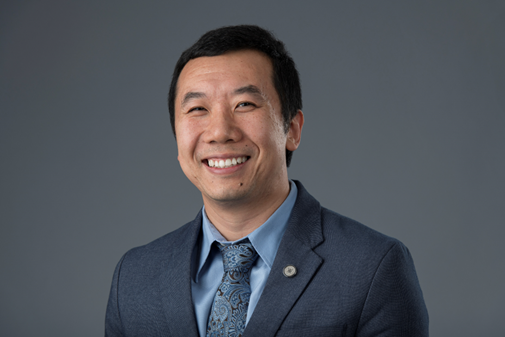 Farewell and Introduction
Farewell and Good Fortune to Danny Tang
We wish him well at his new position at Furman University

Acting Chief Information Officer – Perry B. Koob
Bachelor of Science in Computer Science and Minor in Applied Mathematics, University of Missouri – Rolla
Graduate Certificate in Business Analytics and Data Science, Master of Science in Information Science and Technology,Missouri University of Science & Technology
Twenty-two years supporting the campus information technology needs
Four years adjunct instructor for Computer Science and Business Information Technology
Published research in fields of Information Science, Computer Engineering, and Russian Language
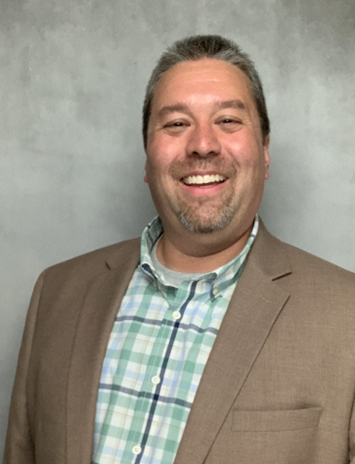 Goals for IT for the next year
In support of our Goals
Customer Support (Goal 1 and Goal 2)
Try the IT Support Chat
go.mst.edu/itchat
Moving back to campus to increase access reduce response times.
Electrical and Computer Engineering
Centennial Hall
?

Desktop Enhancement Program (DE) (Goal 4 )
Revisiting structure and funding of the DE Program.

Hiring Staff (Goal 3)
2 opening filled, 9 more to go.
5 strategic positions.
2 senior level staff retiring by end of year.
Follow-up and things to be aware of
Local Administrator Password Tool (LAPS)
it.mst.edu/hardware-software/administrator-privileges/
If you get popups asking for you for admin access, contact us 

Change in procedures for Emeritus
Department will get contacted by Emeritus for continuation of Emeritus status
Follow-up and things to be aware of
TrustKey FIDO2 Security Keys
Malicious Actors are working around MFA
Convenient alternative to MFA prompts
Rolled out to Faculty first, will get Staff next
Has QR Code for Chat on the back
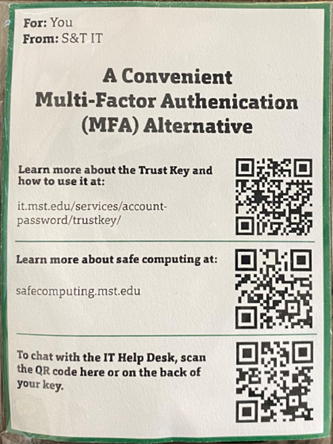 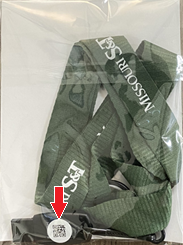 Windows 11 Armageddon
The problem S&T is facing:
Windows 10 will reach end of life in October 2025

Unsupported operating systems are a security risk
We have big target on our back as a research university and the Kummer announcement

About half the computers currently on campus are Windows 11 compatible

Computers that are part of the Desktop Enhancement Program, or the CLC and Classroom Replacement Program will be upgraded to a Windows 11 compliant computer by October 2025

There are an unknown number of computers that will not be covered by this or are off campus
Windows 11 Armageddon
What are we going to do about it?
IT is going to collect information on the campus computer and technology inventory and come back to the Deans and Department chairs with an assessment of which computers will be covered and which will not.

IT will work with the Deans and Department chairs to determine what our options are.

IT is going to work with Finance and Operation see about reworking the Desktop Enhancement Program.

What can you do about it?
Work with us when we come to you asking for information about your computer usage.

Work with us to build a clear picture of your needs and help us meet them.

Work with us to determine funding or alternate options for computers that will not be covered by Desktop Enhancement, or the CLC and Classroom Replacement Program .
Agenda
VI. Reports of Standing Committees
	D.	Budgetary Affairs		Mark Fitch
Budgetary Affairs Committee
Sept 22, 2022
Continuing referrals:
Report on the “big picture balance sheet”
Current and next FY budget
Referrals:  None, but questions received on
Proposed staff leave change = moot
Hiring allocation/faculty lines
Funding of campus capital projects
Budget this year (no change)
Current FY budget
Enrollment, on campus: -241 UG to 5347; Grad +108 to 980 (Net -1.5% on-campus headcount) 
Was -66, +62 so $1 million less tuition than planned = $1 million contingency gone
All Funds Budget FY 2022
CARES act $
*Not audited; slides plagiarized from CFO O’Neil
↑ Raises = ↓ People
Depreciation
Carryforward
Profit! Investable!
Where do faculty lines go?
Not lines, recurring money
When a faculty member leaves, 90% to College, 10% to Provost
Change for FY 23  
aP: 100% to College
AP: 90% to College, 10% to Provost
P: 80% to College, 20% to Provost
Funding of Campus Capital Projects($ millions)
Arrival district total:	$28,261,214
Funding of Campus Capital Projects($ millions)
Funding of Campus Capital Projects($ millions)
Grand total:	$265,285,829	98,352,155	22,000,000	50,933,584	41,733,322
Funding of Campus Capital Projects($ millions)
Parker Hall total:	$3,560,357
Agenda
VII. New Business
Agenda
VIII. 	Adjourn
70